CATHOLICISM
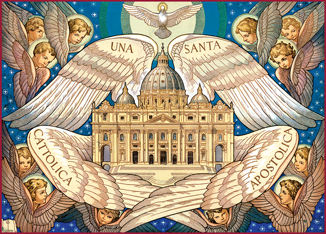 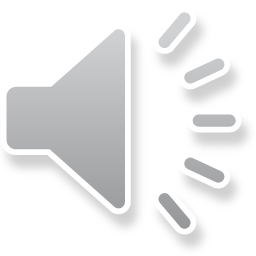 The most popular religion in Italy
WHAT DOES“CATHOLIC” MEAN?
The term “catholic” comes from the Ancient Greek and it means “universal”. So, it indicates the only Christian Church.
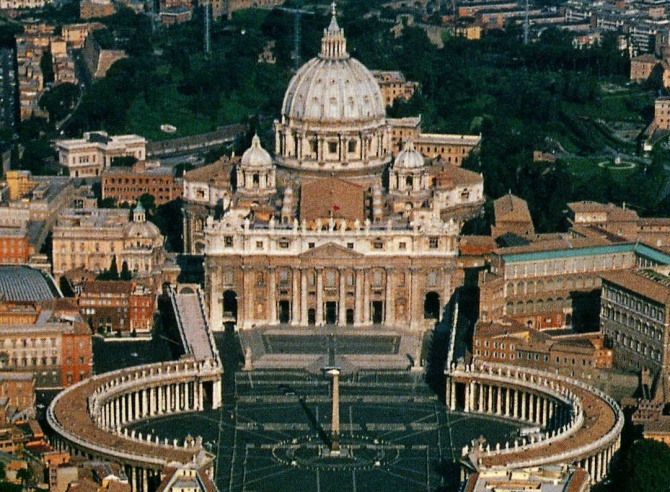 WHAT DOES“CATHOLIC” MEAN?
In 1054, during the Roman Empire, after the division of the Eastern Church from the Western Church, this term began to indicate the Church of Rome, guided by the Pope; at the same time, the eastern Church defined itself “Orthodox”.
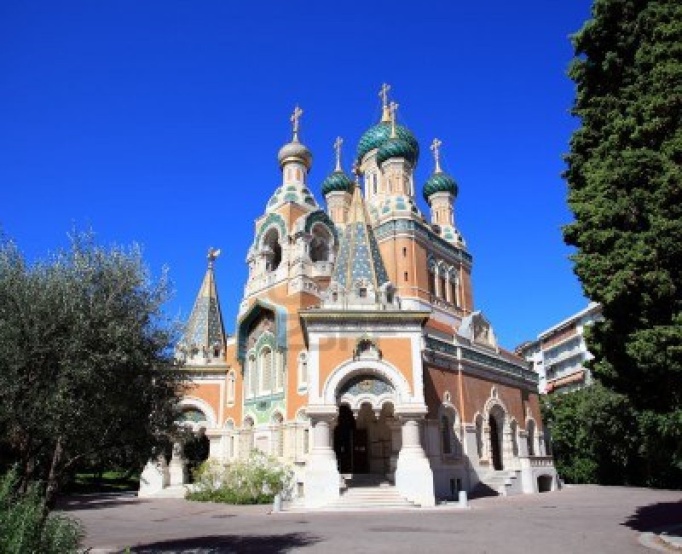 WHO FOUNDED THE CATHOLIC CHURCH?
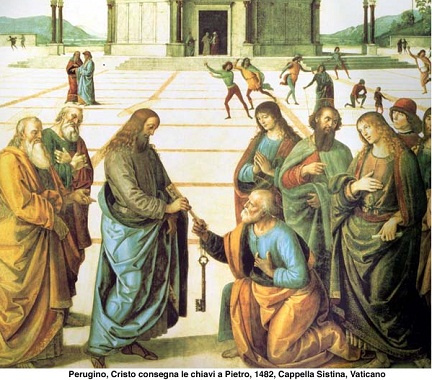 The Catholic Religion was
 founded by Jesus. 
The Church is a society 
and community for the 
Catholics.
Jesus elected Saint Peter 
as the head of the Church.
Now, the Pope is the guide of the Church
 and he’s considered Peter’s successor.
HOW IS THE CATHOLIC CHURCH ORGANISED?
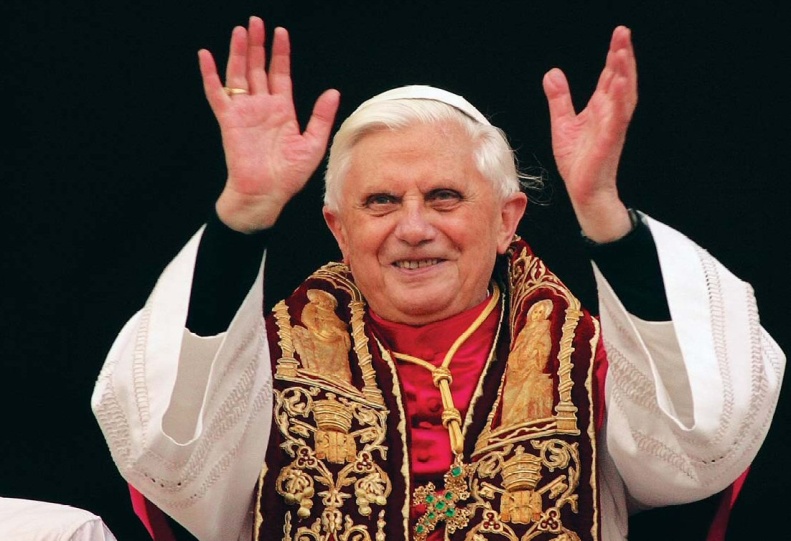 TheCatholic  hierarchy is led by the Pope and includes cardinals, patriarchs and diocesan bishops.
The Pope:  is the guide of the Church
The Bishops:  apostles’ successors,  who  are guides to a community,
    called “diocese”
The Priests: bishop’s calloborators 
    and guides  in little “ parish churches”
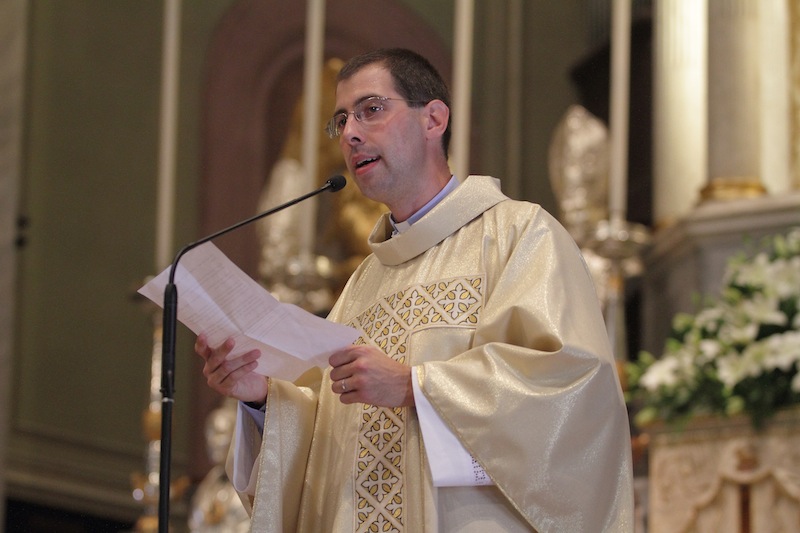 The Deacons: who take care of their community needs (like helping poor or sick people)
The Religious followers: men and women who, following Christ’s rule, renounce having a family to take care of the Church with their prayers and charity ( like monks, nuns or sisters etc.)
-The “Laical people”: common people who belong to the Church because they are baptized.
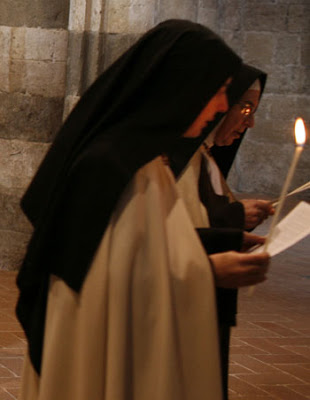 THE TASKS OF THE CHURCH
The Announcement
It is the proclamation of the Gospel message: 
its teaching is 
the basis of the 
Bible and its interpretation 
by the Church
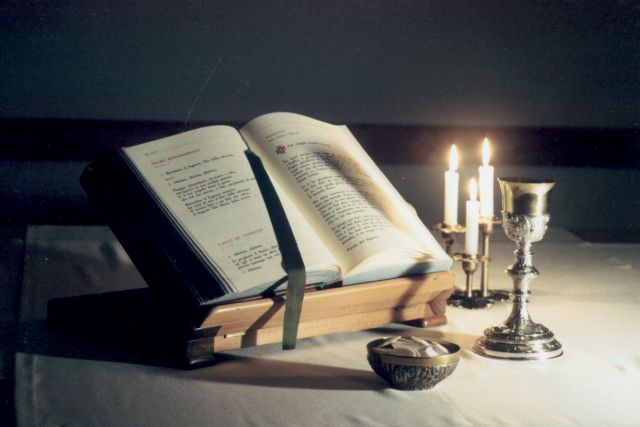 THE CELEBRATION OF THE SACRAMENTS                                         
The Sacraments are considered signs of salvation. They are seven and they represent the most important moments in the life of a christian.
LIFE OF CHARITY
Since the beginning, the Church has had the aim of witnessing his  “Love to brothers” commandment. Throughout the  history the Church has realized service activities ( in hospitals, hospices, schools) that nowadays belong to the “mission world.”
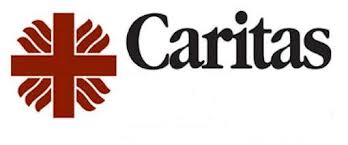 LITURGICAL CALENDAR
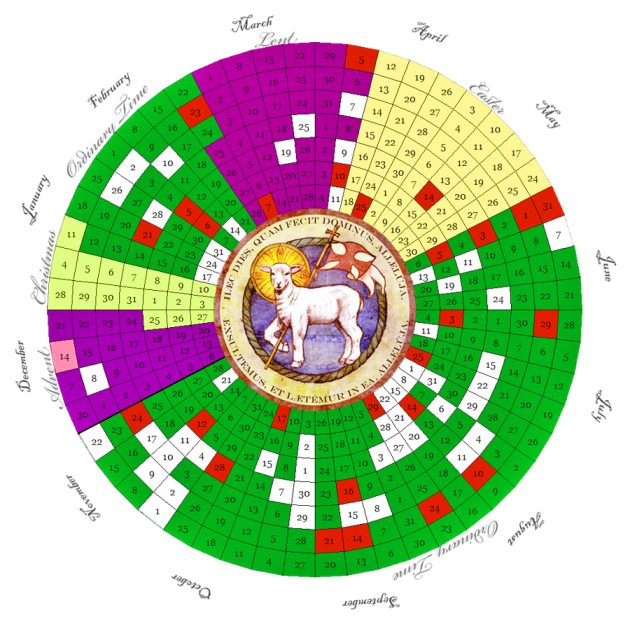 LITURGICAL CALENDAR
The Catholics’  holy day is Sunday, which means “God’s day”. Actually, the Sunday Holyday remembers,  through the Holy Mass, the mistery of Jesus’s sacrifice, death and resurrection. This rite  isn’t only memory, but, as it’s a sacrament, it renewes the salvation which Jesus gave us, through different moments of the liturgy ( in particular the Holy Cmmunion)
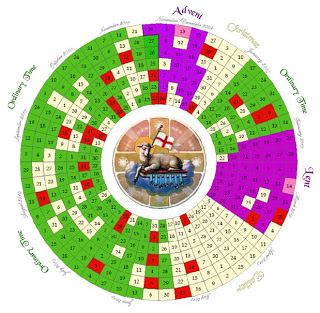 THE LITURGICAL YEAR
It’s the memory of the history of salvation which ends with Easter and the resurrection of Jesus.
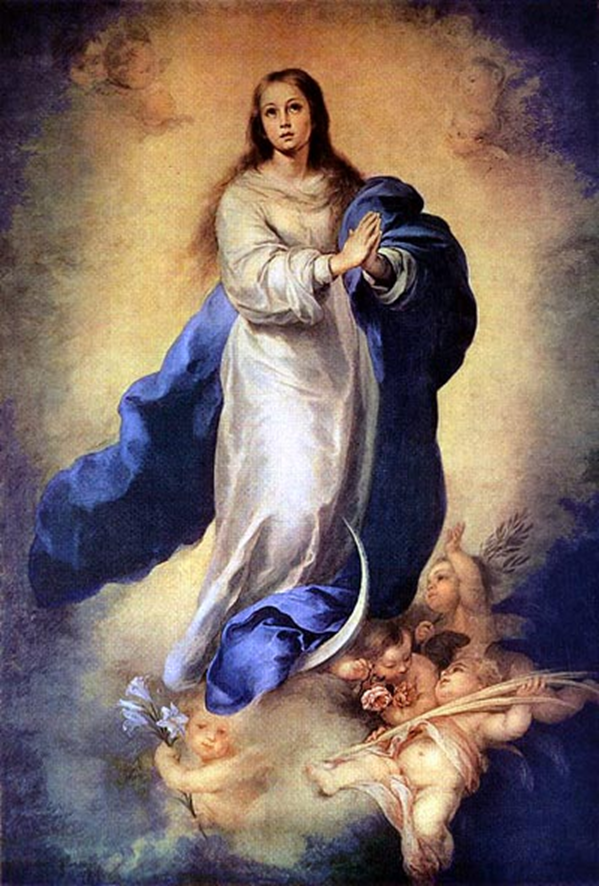 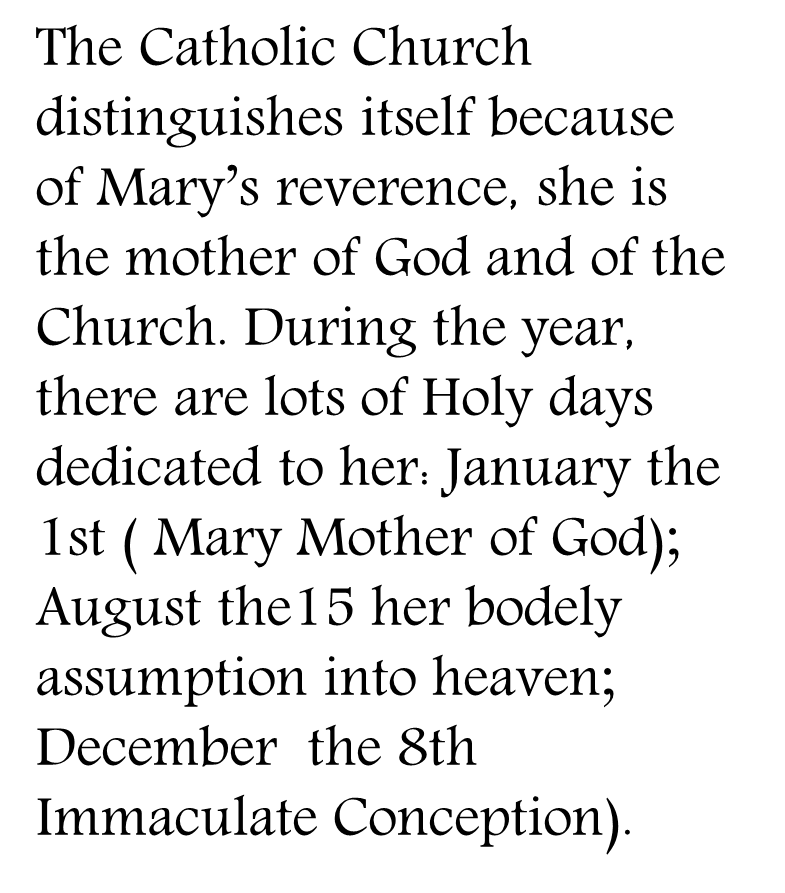 After illustrating Catholicism’s caracteristics, it’s necessary to remember that it rapresents one of different ways to live the faith in Jesus and, so, to be a christian. For this reason, Catholics and the other christian’s denominations (Orthodoxes, Protestants and Anglicans) , trying to follow Jesus’s prayer (Gv 17, 20-23), have created the Ecumenical Movement to restore the unity between all churches, through the prayer and underlining , in particular, common elements.
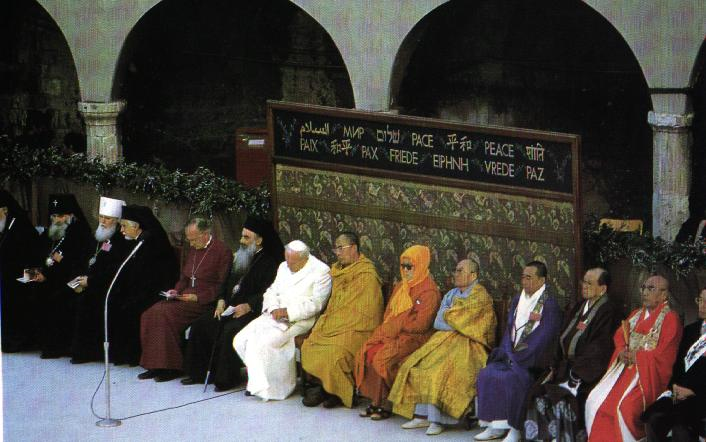 COMMON ELEMENTS OF CATHOLICS, ORTHODOXES AND PROTESANTS
The Bible (divided in Old and New Testament) is the Holy Book
The mistery of the Holy Trinity: Father, Son and Holy Spirit
Jesus Christ is God’s Son, who came on the earth to save human beeings (True God and True Man)
There’s the dead’s resurretion and the neverending life.
The man is saved by Jesus through faith.
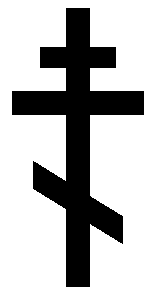 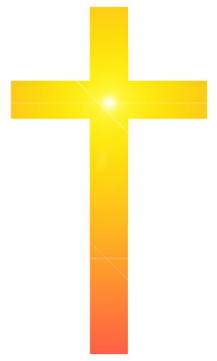 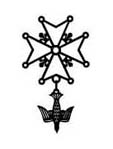 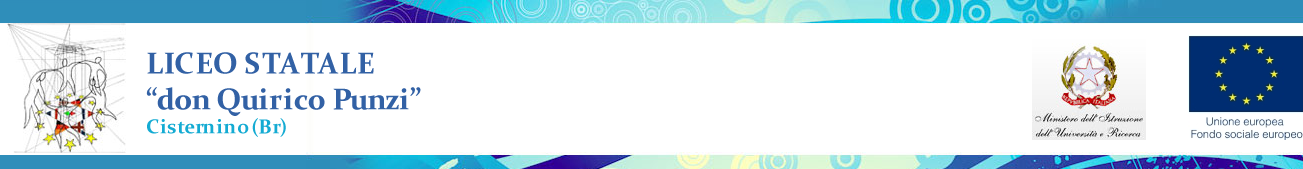 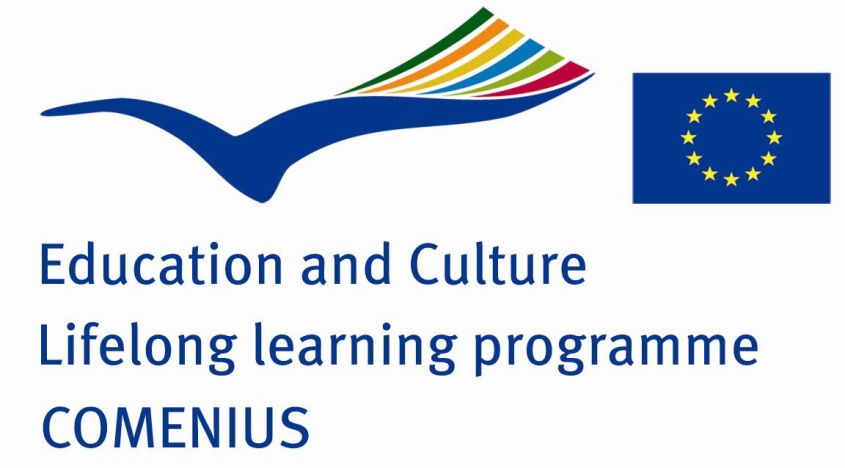